Sexism in Italian Spots
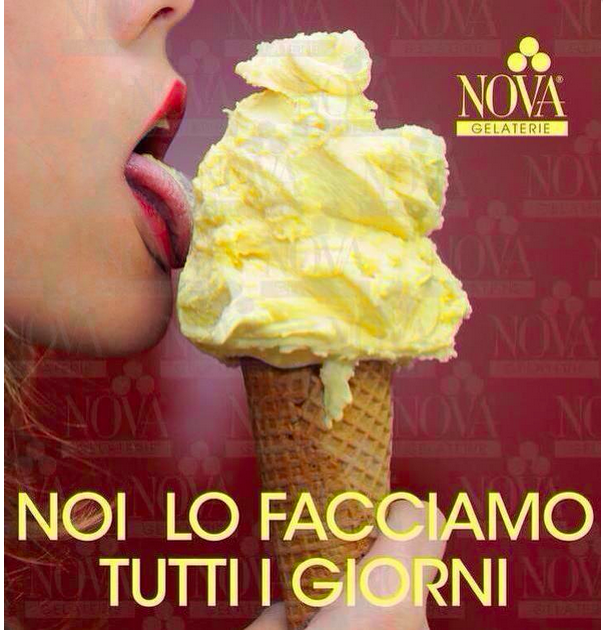 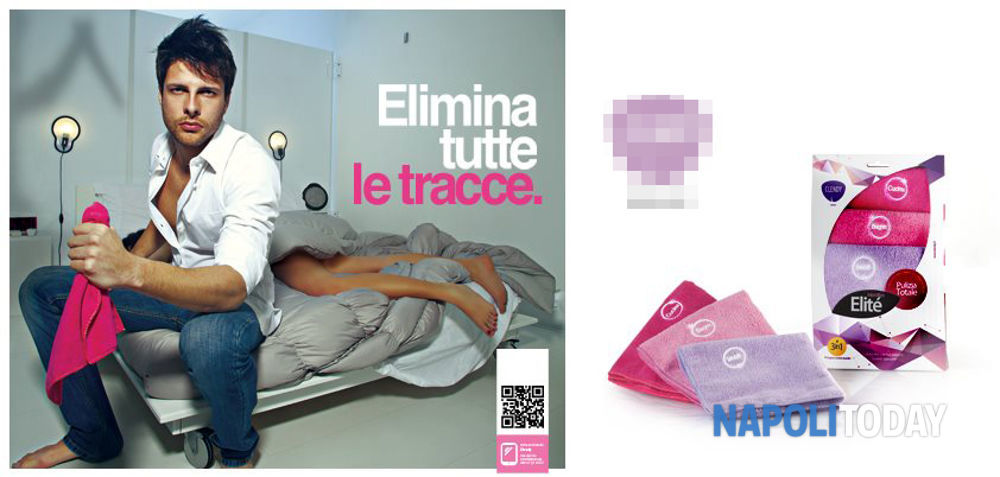 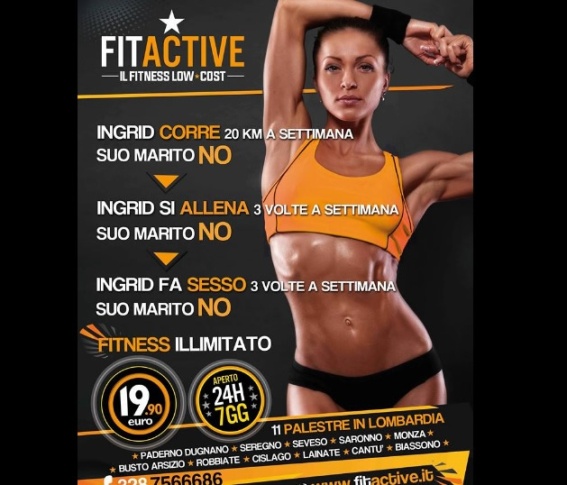 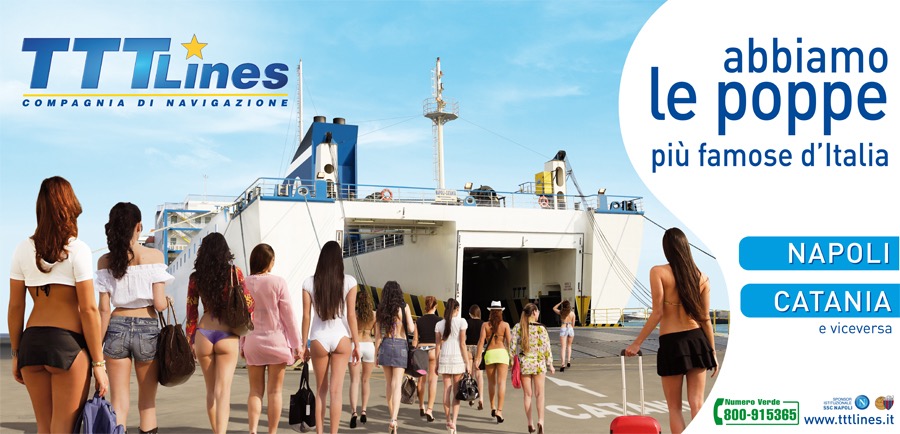 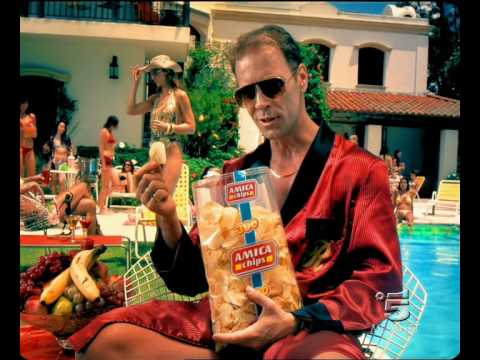 Classe 2 Beta
Alunni:    Giacomo Auzino
Lorenza Chiola
Cinzia Flaviana Servilio
LICEO CLASSICO  PUBLIO VIRGILIO MARONE  AVELLINO
FITACTIVE
Ingrid runs 20 km a weekHer husband DOESN’TIngrid will train 3 times a week Her husband WON’TIngrid has sex 3 times a weekHer husband DOESN’T
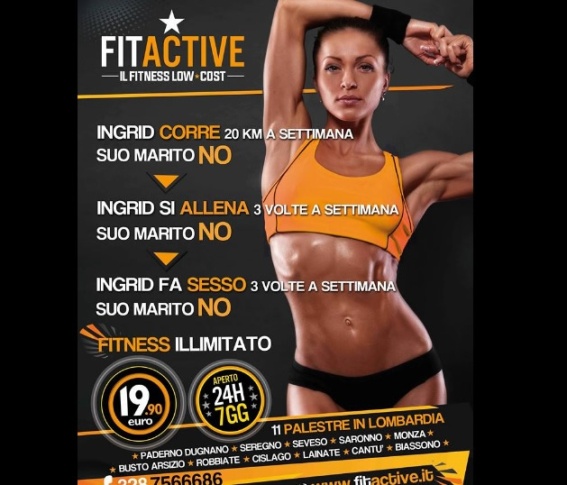 CLENDY
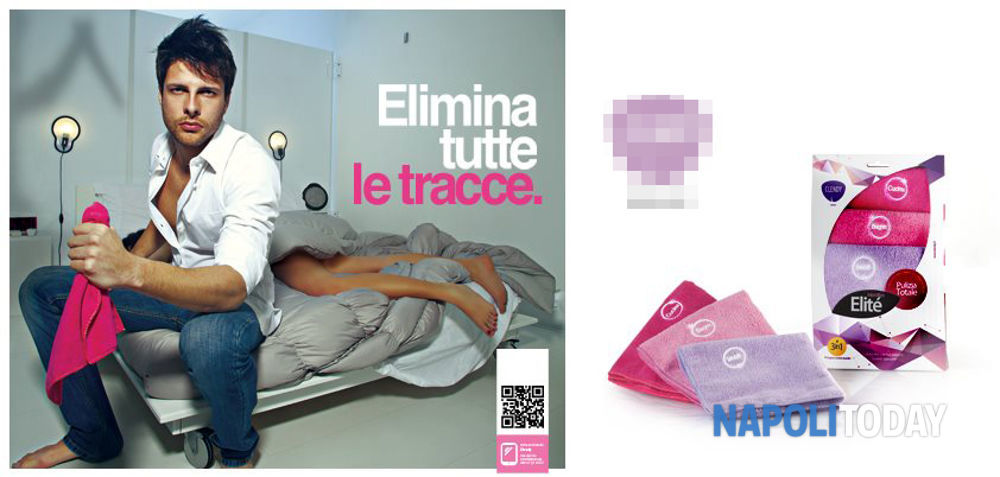 Delete your tracks
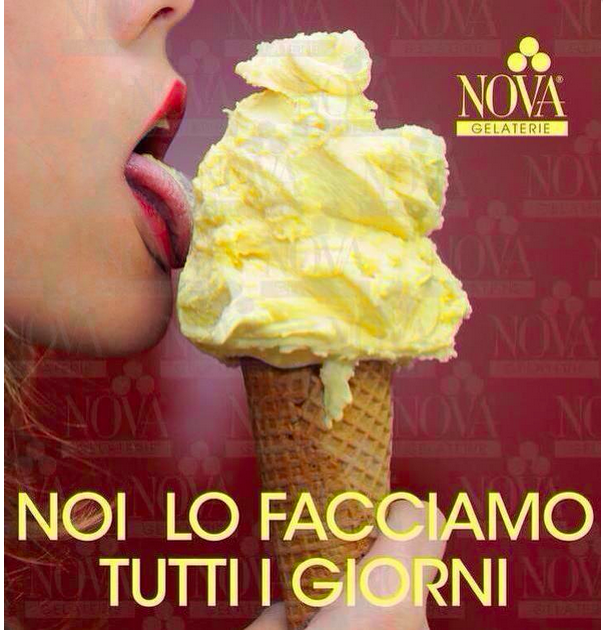 NOVAWe do it everyday
TTL LINES
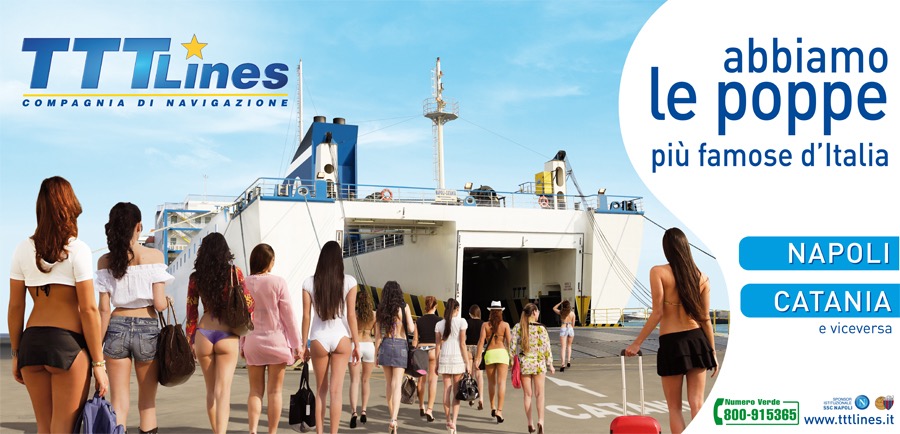 We have the most famous poops of Italy
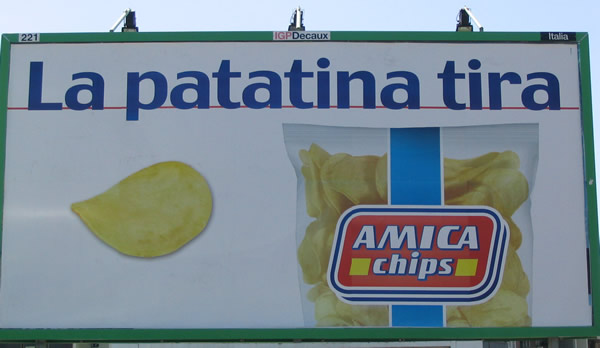 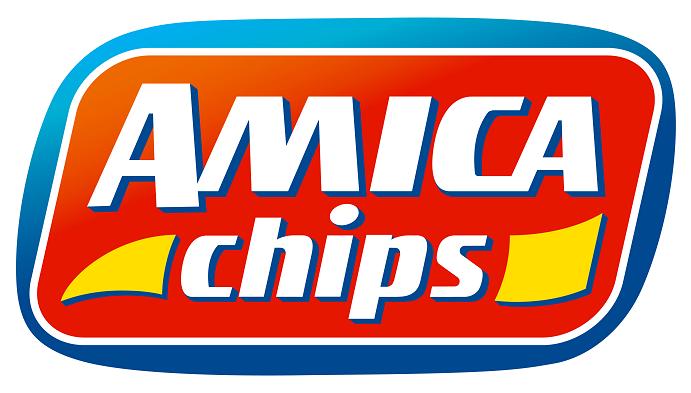 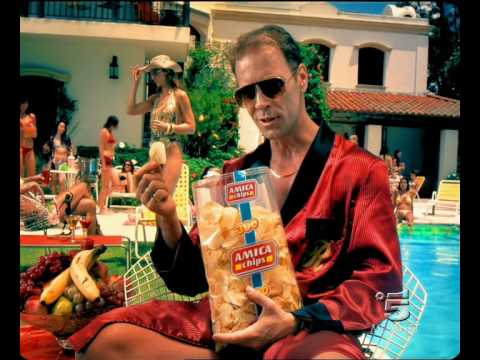 Potato attracts
https://www.youtube.com/watch?v=oUn4-6huLOM